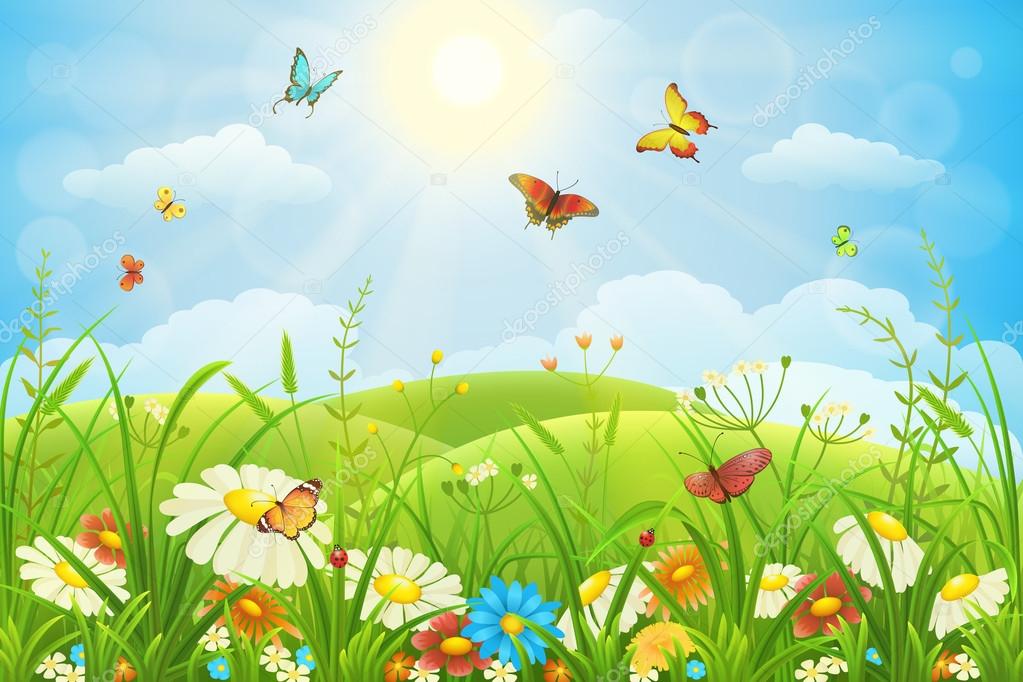 Воспитанники КГКП «Ясли-сад №3» акимата города Рудного
приняли участие в городском конкурсе рисунков
на асфальте «Бақытты балалық шақ»
Дошкольники 
старшей группы №4
создали картину 
«Я РИСУЮ МИР!!!»
Граф Дарья
Плотников Кирилл
Мамаева Настя
Шабакина Лера
Гальвер Дарья
Громада София
Дети старшей 
группы №6
нарисовали картину
«СЛАДКИЙ ПРИЗ»
Брезговин Саша
Макарова Вика
Долматова Катя
Рыжиков Кирилл
Воспитанники ГПП №5
создали картину
«СОЛНЕЧНАЯ СТРАНА»
Исаева Амина
Сумжанов Арнур
Бармалюк Александра
Тисленко Данил
Сандовский Матвей
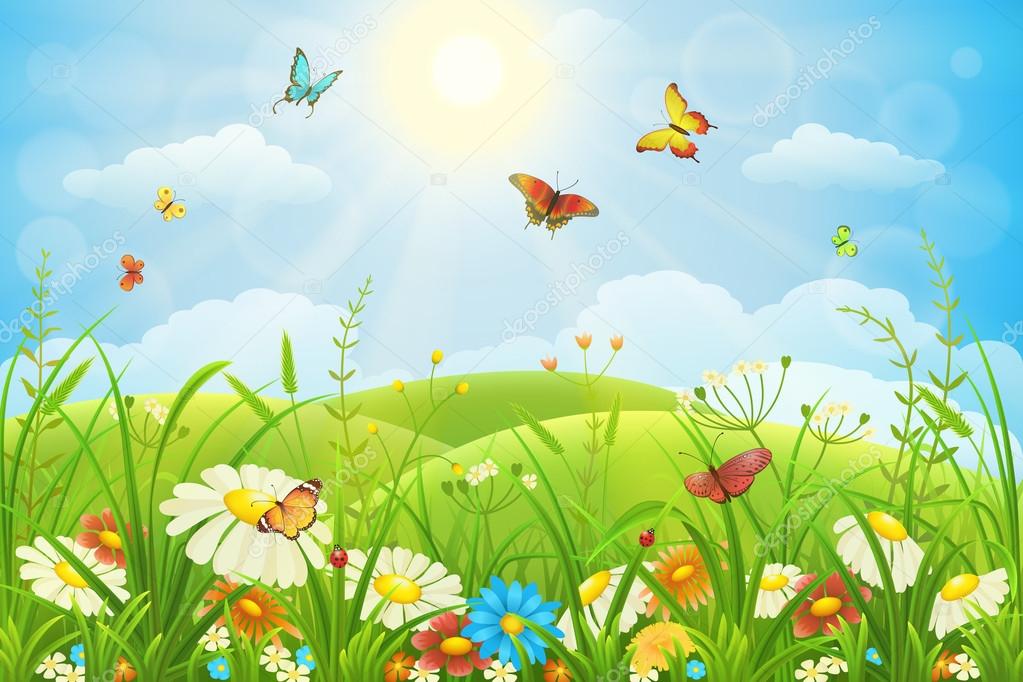 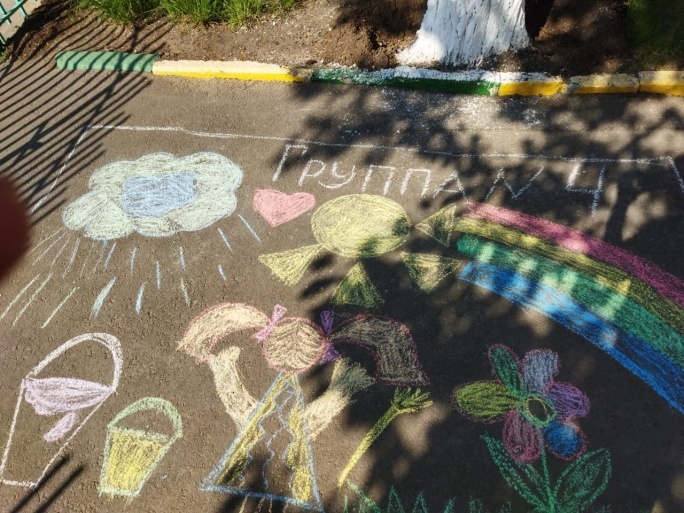 Группа №4 
«Непоседы»
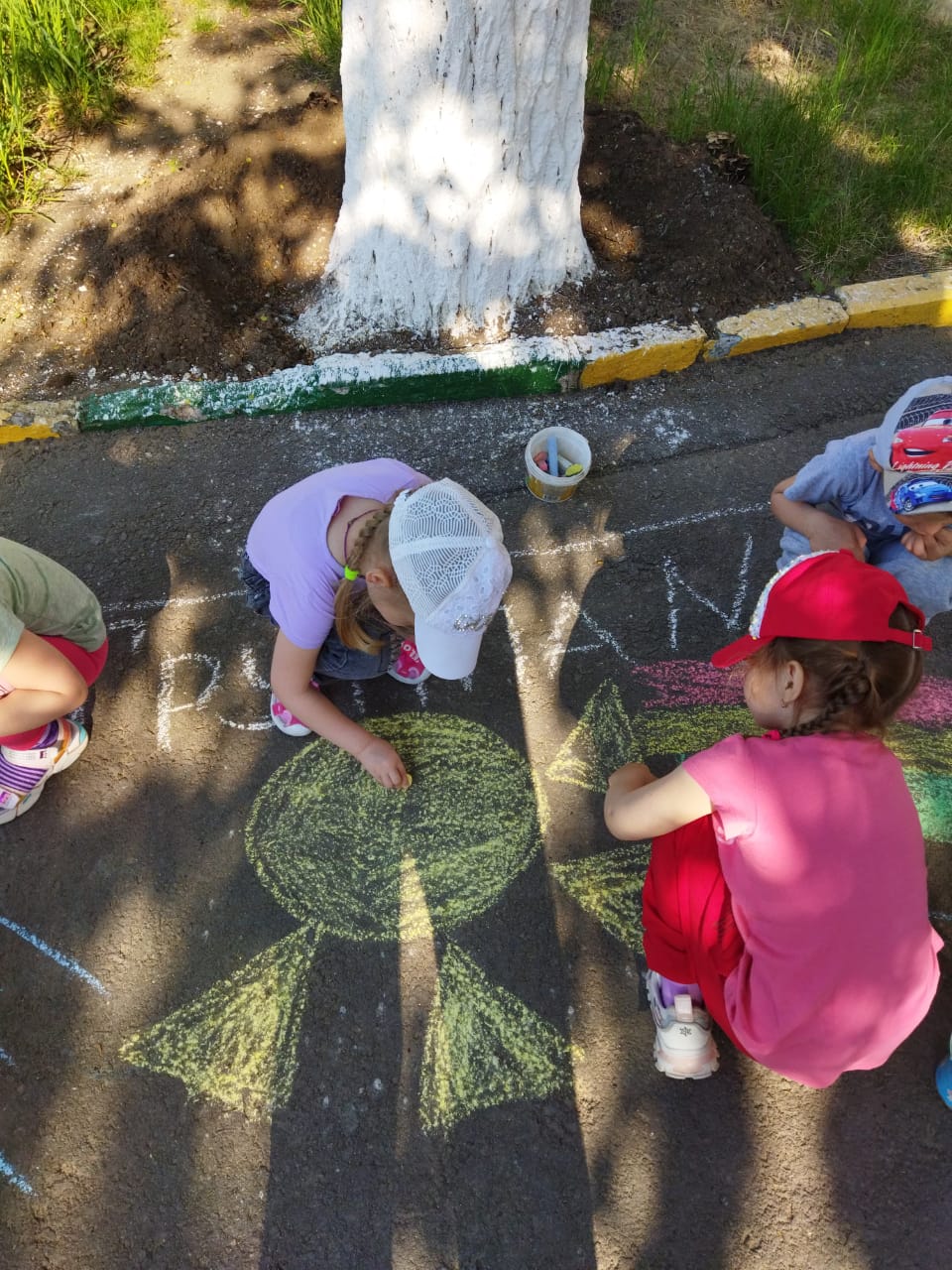 Воспитатель: 
Иванова Татьяна Михайловна
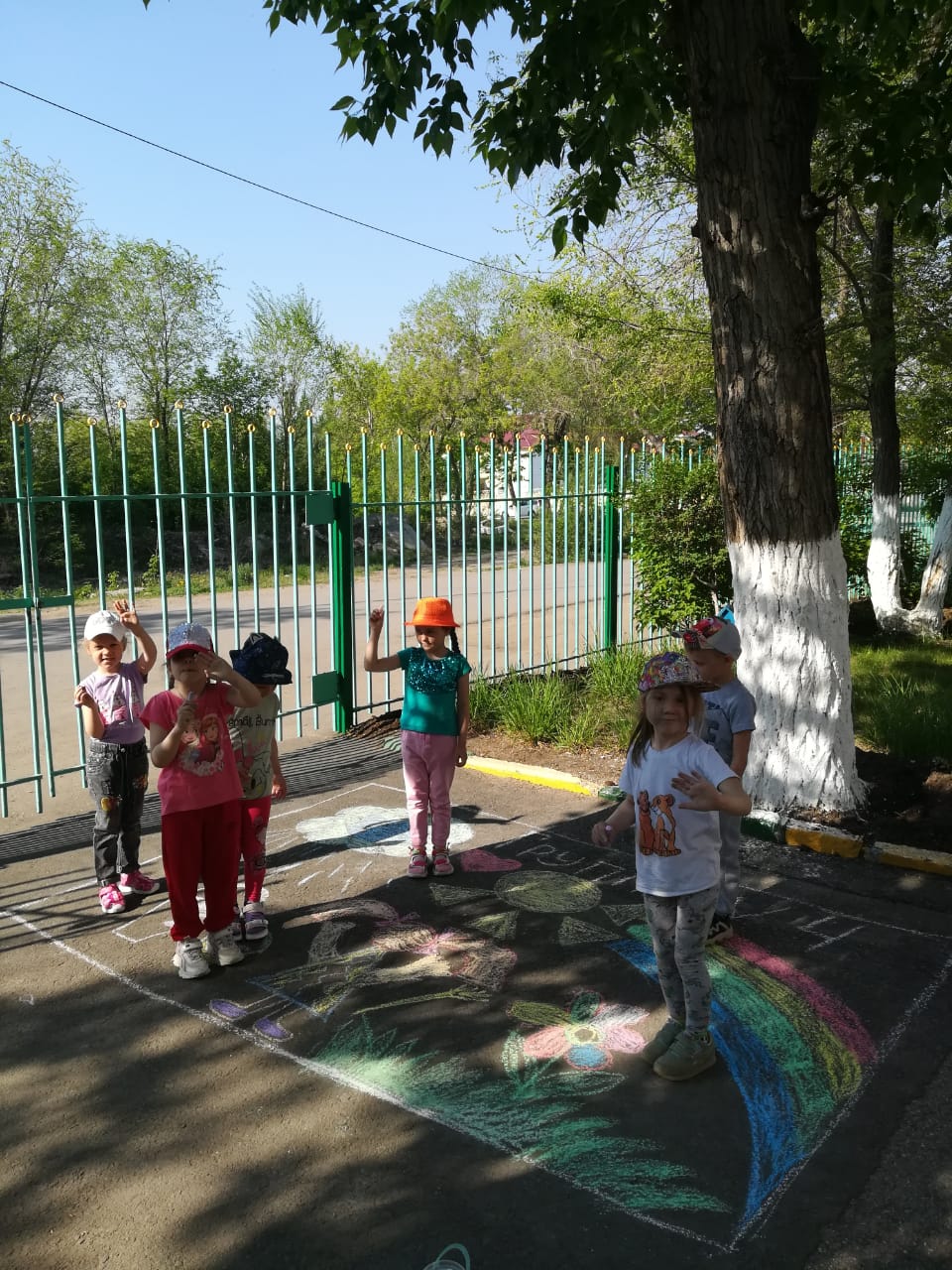 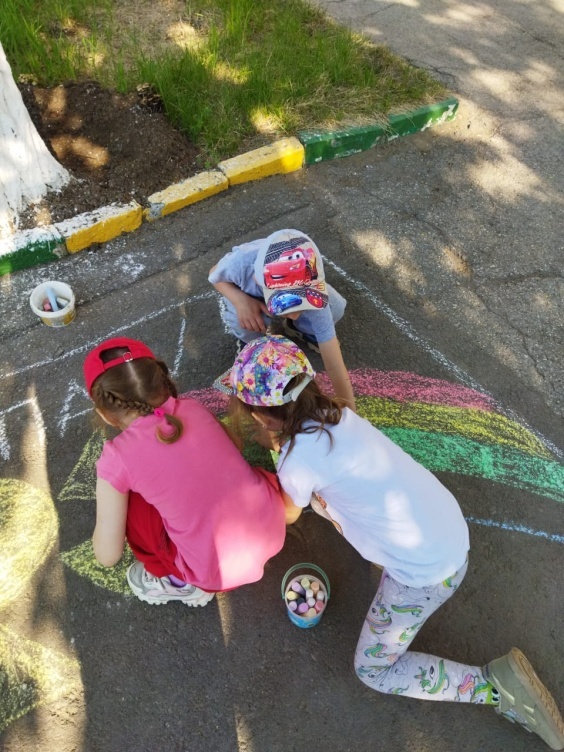 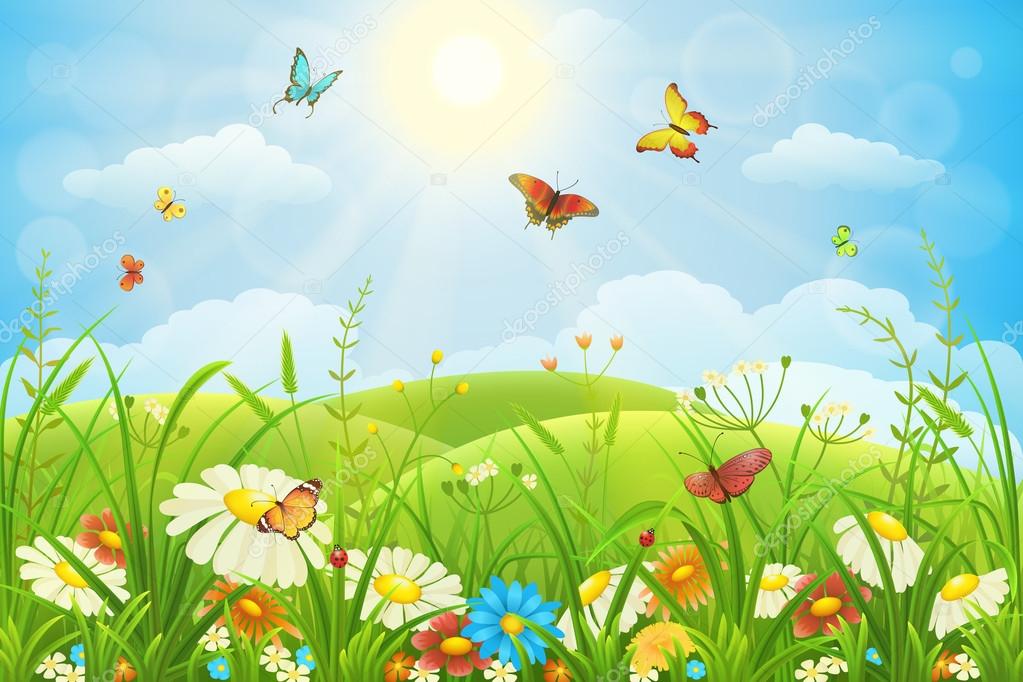 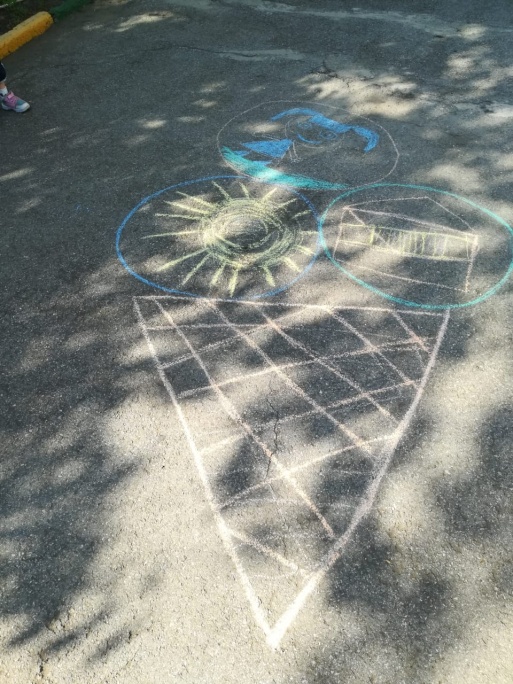 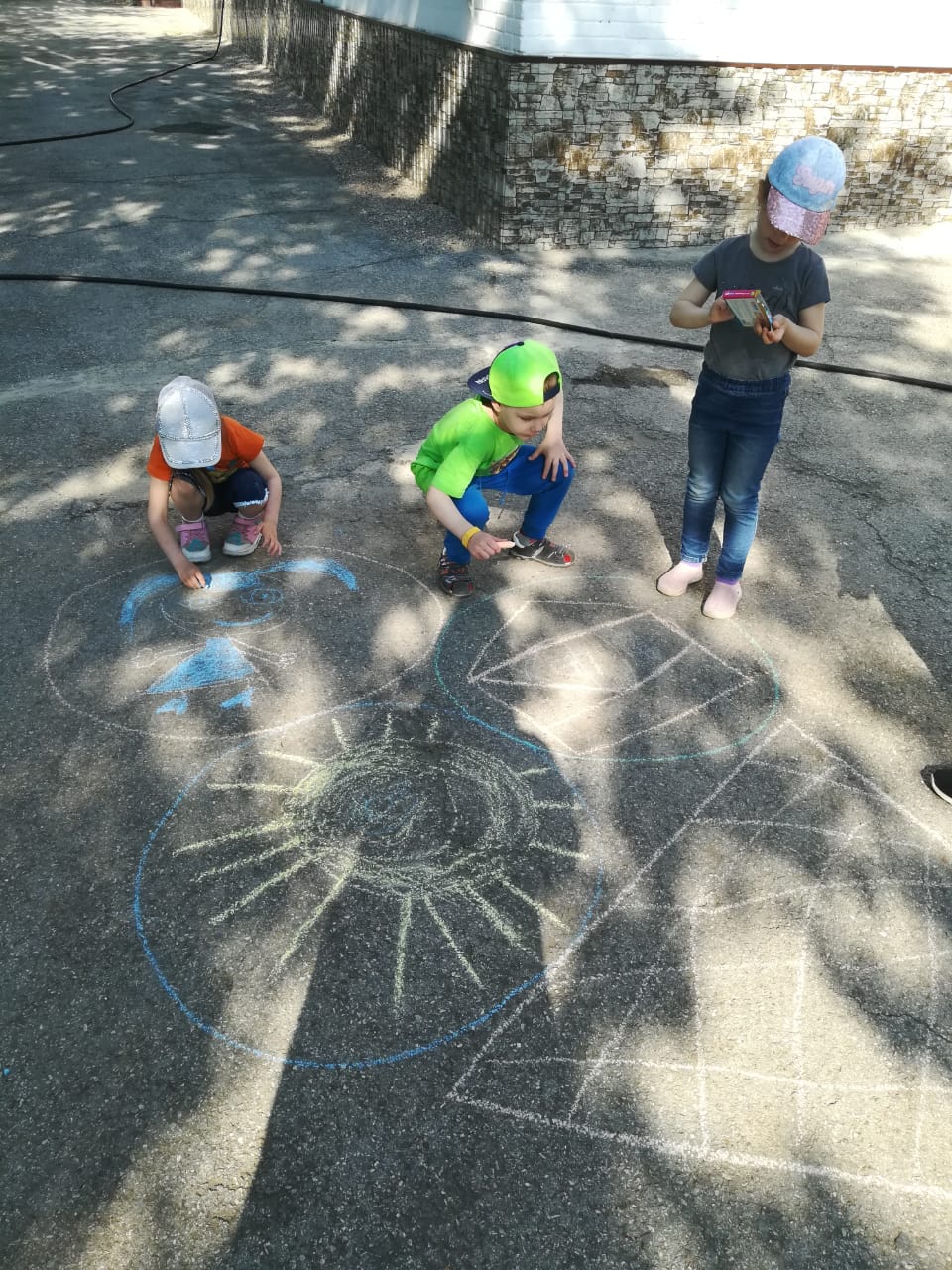 Группа №6 
«Сказочная страна»
Воспитатель: 
Батт Виктория Викторовна
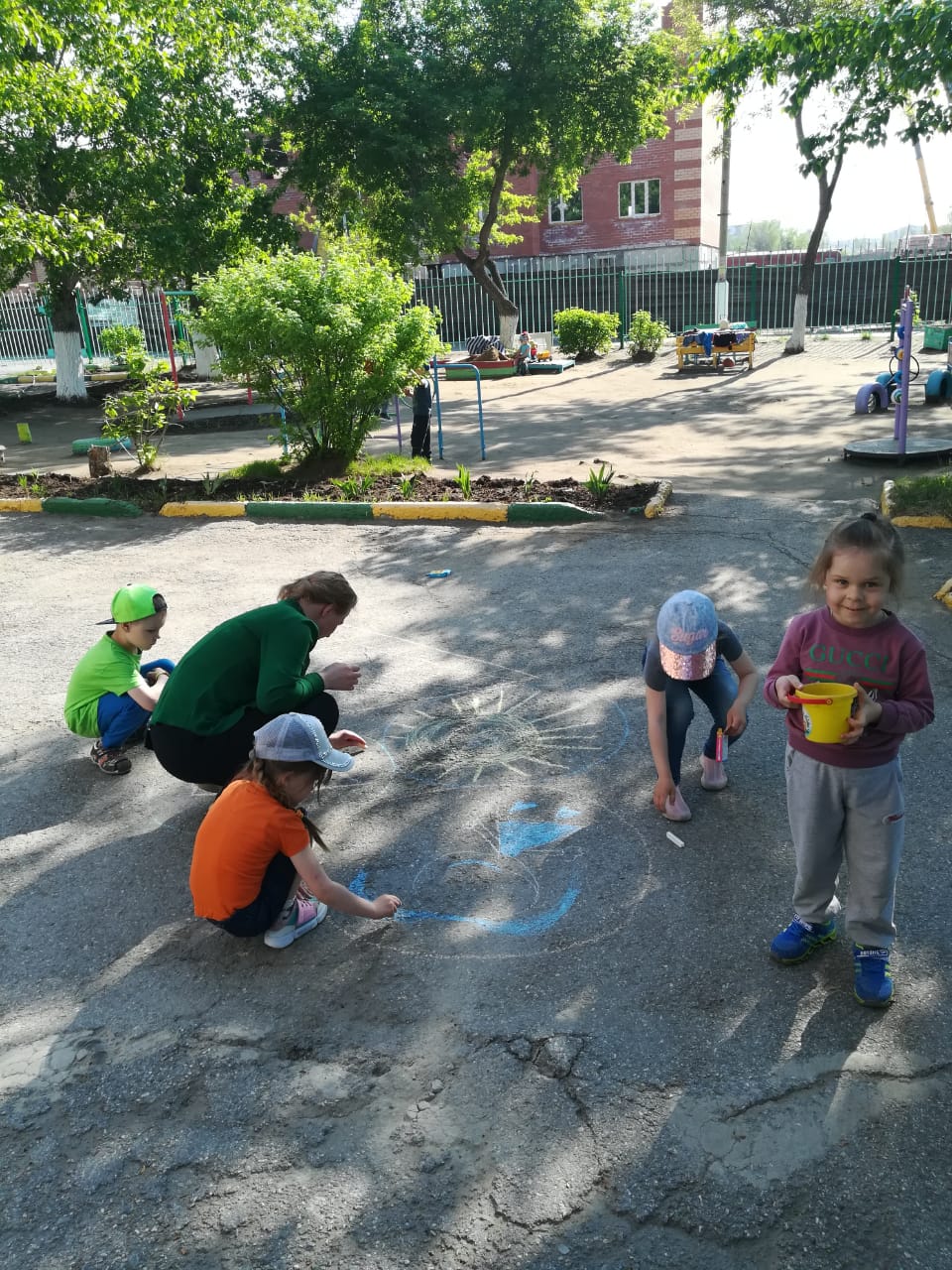 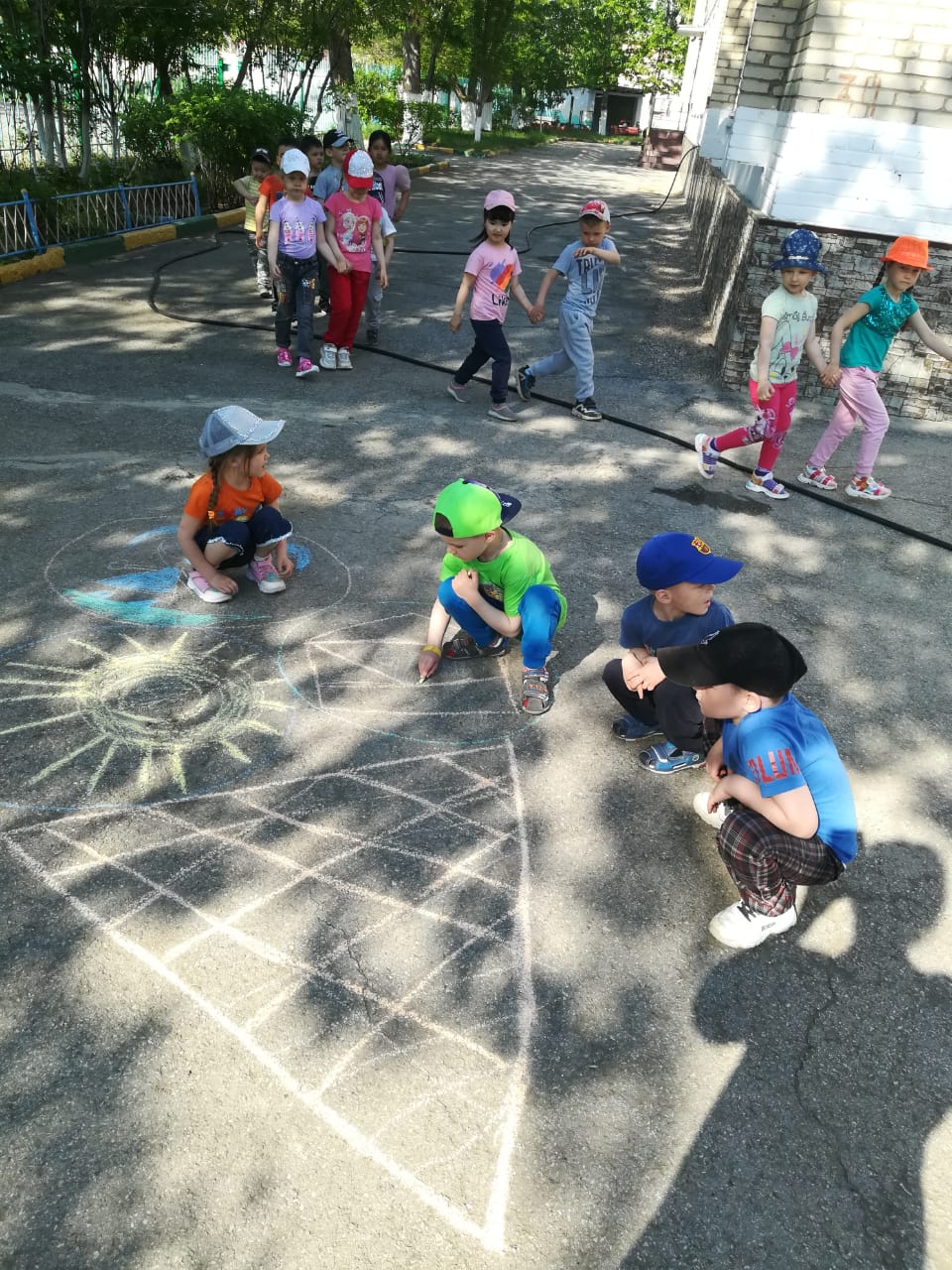 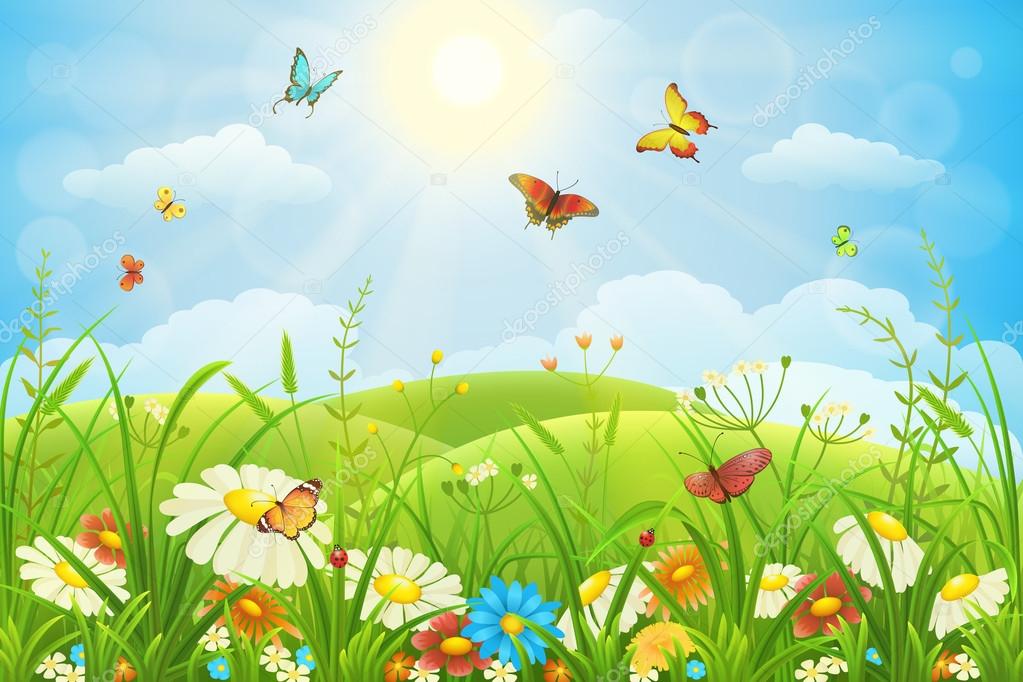 Группа №5 
«Знайки»
Воспитатель: 
Косьмина Виктория Сергеевна
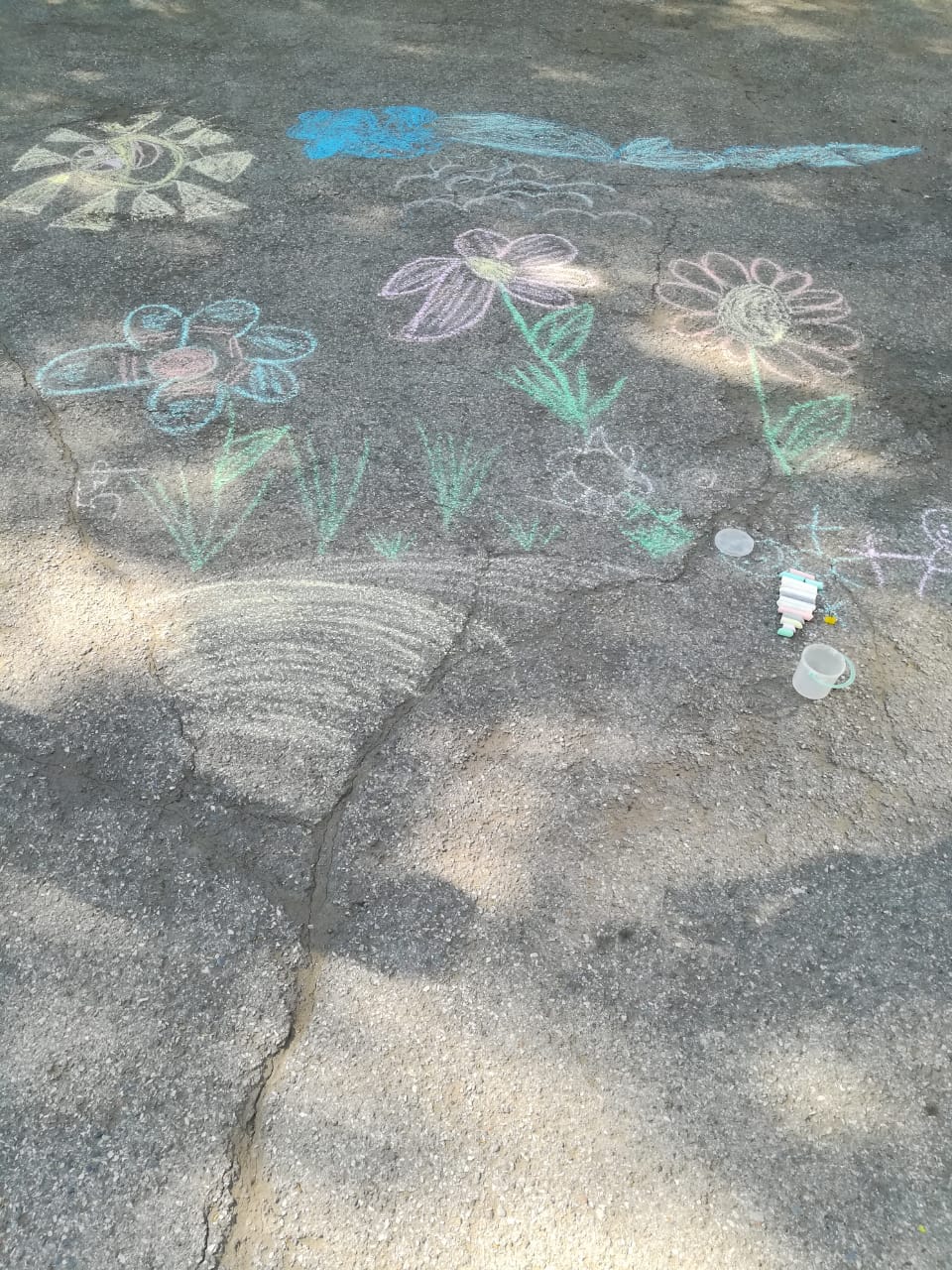 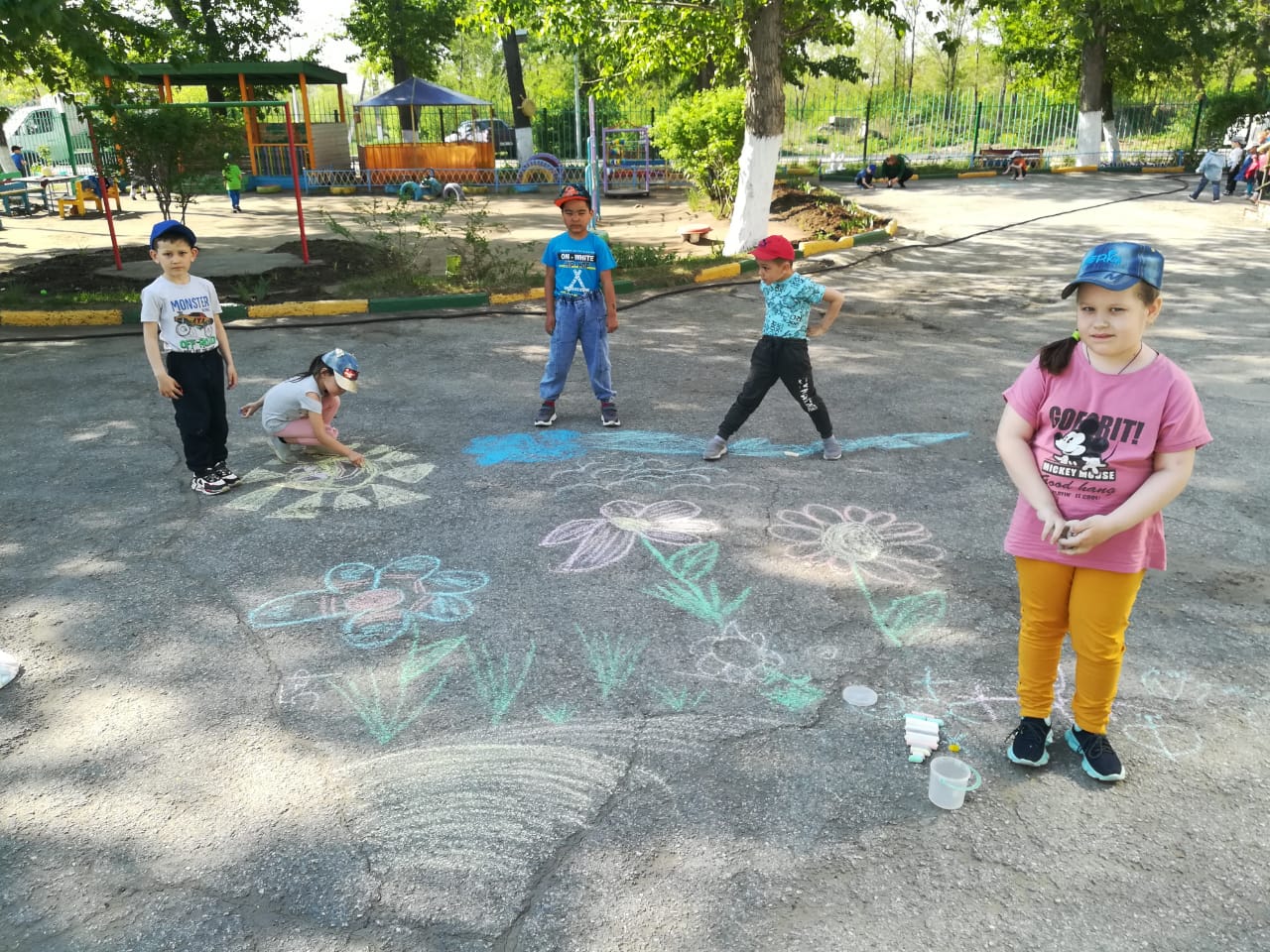